The Unshakeable Kingdom
Hebrews 12:18-29
Reference to Three Shakings
In each case there is a literal shaking of the earth.
On each occasion the status quo is “shaken up—Always for the better.
The First ShakingHebrews 12:18-21
Mount Sinai
Exodus 19:16-19; 20:18-19
The First Shaking at Sinai 			(Exodus 19:16-19)
Something Better
Now therefore, if you will indeed obey My voice and keep My covenant, then you shall be a special treasure to Me above all people; for all the earth is Mine. 6 And you shall be to Me a kingdom of priests and a holy nation.’ These are the words which you shall speak to the children of Israel.”
Slaves recently escaped from Egypt
Limited knowledge of God 
Patriarchal Law
Mere Family
Wanderers
The Second ShakingProphesied by Haggai Referred to in Hebrews 12:26
Prediction of Haggai
God’s people had been conquered, carried away to a foreign land, returned and begun rebuilding a temple. But it was disappointing. 
“For thus says the Lord of hosts: ‘Once more (it is a little while) I will shake heaven and earth, the sea and dry land; 7 and I will shake all nations.” (Haggai 2:6-7)
Inspired Comment: “Now this, “Yet once more,” indicates the removal of those things that are being shaken, as of things that are made, that the things which cannot be shaken may remain.” (Heb. 12:27)
The earthly visible things were to be replaced with spiritual ones which would be far better (See John 4:19-24)
The Second Shaking at Calvary
“Then, behold, the veil of the temple was torn in two from top to bottom; and the earth quaked, and the rocks were split.” (Matt. 27:51)
The imperfect Jewish kings were replaced with the perfect King
The imperfect law was replaced with “the perfect law of liberty”
The citizens were completely forgiven by the blood of Christ
The vulnerable earthly homeland was exchanged for Heaven
Result of the Second Shaking (Heb. 12:22-24)
Something Better
Heavenly, Seen by Faith
Earthly Visible
Mount Zion, the Heavenly Jerusalem seen only by faith
Innumerable company of angels
Church of Firstborn enrolled in heaven
God, Judge of all
Spirits of just men made perfect
Jesus, the Mediator of new and better covenant
Blood of Jesus that speaks forgiveness, not vengeance
Sinai, (could be touched)
Angels as messengers
Israel at Sinai, afraid and forbidden   to touch 
The Lord as Israel’s God Only
Reminders of sinfulness
Moses, mediator of an old imperfect covenant 
Blood of animals
A Third Shaking (Implied)
Therefore, since we are receiving a kingdom which cannot be shaken, let us have grace, by which we may serve God acceptably with reverence and godly fear. (Heb. 12:28)
End of Time
2 Peter 3:10-13
The Kingdom is Everlasting!
The result will be                    Something Better!
41 The Son of Man will send out His angels, and they will gather out of His kingdom all things that offend, and those who practice lawlessness, 42 and will cast them into the furnace of fire. There will be wailing and gnashing of teeth. 43 Then the righteous will shine forth as the sun in the kingdom of their Father. He who has ears to hear, let him hear!
Am I a Citizen of that Unshakeable Kingdom?
“I’m a member of the church”
But aren’t the church and the kingdom the same thing?
Kingdom Citizens described in N.T.
Humble 
Mournful 
Meek 
Righteous  
Merciful 
Pure in Heart 
Peacemaker 
Persecuted
Righteous in their hearts
Pleasing God, Not Men
Laying up treasure in heaven.
Treaing others as they wish to be treated
“Not everyone who says to Me, ‘Lord, Lord,’ shall enter the kingdom of heaven, but he who does the will of My Father in heaven.
“Assuredly, I say to you, unless you are converted and become as little children, you will by no means enter the kingdom of heaven. (Matthew 18:3)
“Do you not know that the unrighteous will not inherit the kingdom of God? Do not be deceived. Neither fornicators, nor idolaters, nor adulterers, nor homosexuals, nor sodomites, 10 nor thieves, nor covetous, nor drunkards, nor revilers, nor extortioners will inherit the kingdom of God.+ (1 Cor.6:9-10)
The church as we see it is something visible.
What we think of as the church may be different from what God sees as His kingdom.
In the 1940’s we were very proud of The Church of Christ
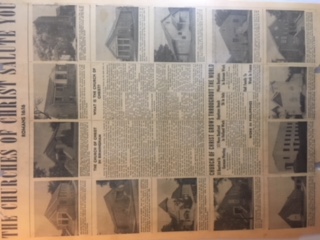 “Therefore, since we are receiving a kingdom that cannot be shaken,                      let us be thankful, and so worship God acceptably with reverence and awe.”
Shaken!
News Media were calling it the fastest growing church in the U.S.
Hebrews 12:25-29
25 See that you do not refuse Him who speaks. For if they did not escape who refused Him who spoke on earth, much more shall we not escape if we turn away from Him who speaks from heaven, 26 whose voice then shook the earth; but now He has promised, saying, “Yet once more I shake not only the earth, but also heaven.” 27 Now this, “Yet once more,” indicates the removal of those things that are being shaken, as of things that are made, that the things which cannot be shaken may remain.
28 Therefore, since we are receiving a kingdom which cannot be shaken, let us have grace, by which we may[c] serve God acceptably with reverence and godly fear. 29 For our God is a consuming fire.